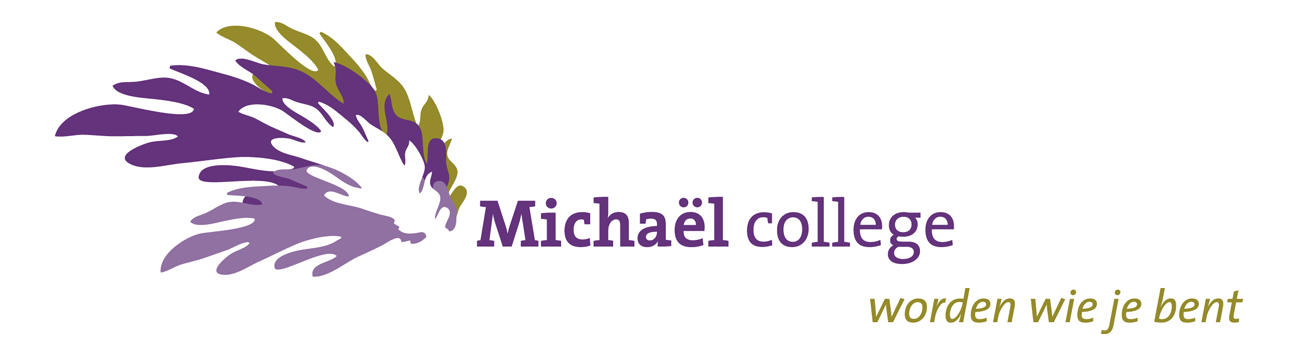 Keuzevakken in klas 9
Michael college
7 Februari 2022
Klas 8
Voorlichting klas 8  op 7 februari 2022
Inhoud:

Onderwijssysteem in Nederland en hoe zit dit op het Michaelcollege

Keuzes op het Michaelcollege

Welke keuze is verstandig?

Escape na klas 10

Tijdtraject

Handige sites
Schema Nederlands onderwijs
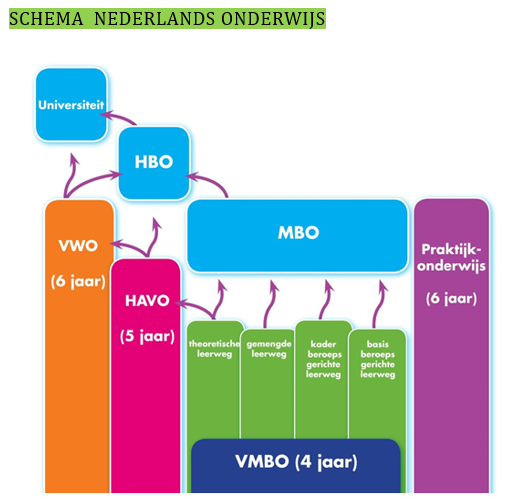 Waar zitten we nu?
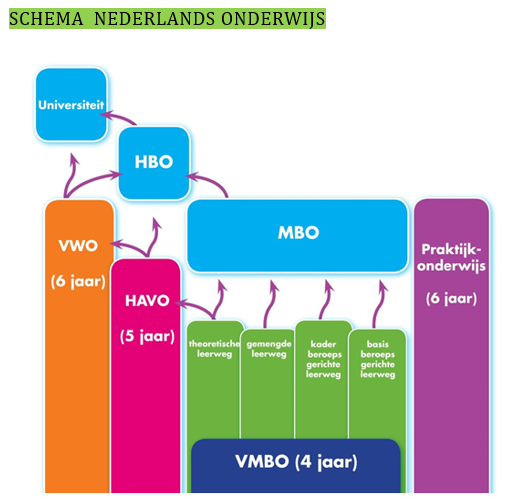 Klas 8
Michaelcollege klas 8 –> 9
11
MBO
VWO-4
HAVO-4
10
Niveaugroep M
Niveaugroep HV
Niveaugroep MH of H
9
8
EN / NE M
EN / NE HV
FA/DU HV
WI M
WI HV
FA/DU M
7
Waar moeten we rekening mee houden?
Veel leerlingen gaan na klas 10 naar klas 11 (havo/vwo). De keuzes gemaakt in klas 8 voor start klas 9 moeten zo zijn dat er nog zo veel vakkenpakketten mogelijk blijven in klas 11
Inrichting havo - vwo?
11
MBO
VWO-4
HAVO-4
10
Niveaugroep M
Niveaugroep HV
Niveaugroep MH of H
9
8
EN / NE M
EN / NE HV
FA/DU HV
WI M
WI HV
FA/DU M
7
Profielen havo - vwo?
GS    (en DU of FA)
WI  - BI -  SK
WI  - EC - GS
WI B – BI – NA - SK
Extra bij VWO:  DU of FA
Keuze ?
GS
WI  - BI -  SK
WI  - EC - GS
Denk verder aan vakken als:
 FA – DU – AK – MAW – KUNST - MU
WI B – BI – NA - SK
sociale/dienstverlenende/
economische/
kunstzinnige interesse
Exact, technische interesse
GS
WI  - BI -  SK
WI  - EC - GS
Denk verder aan vakken als:
 FA – DU – AK – MAW – KUNST - MU
WI B – BI – NA - SK
sociale/dienstverlenende/
economische/
kunstzinnige interesse
               CM/EM
Exact, technische interesse  
             NG/NT
Keuze in klas 9 ?
in NG/NT				in EM/CM
	
Biologie  		   		Frans
				
	
NaSk-1	 	 		Geschiedenis


		en niet gekoppeld aan profielen 

Duits  			   	Maatschappijkunde
Examenvakken in 2022-2023
AVO:		Nederlands
		Engels
		CKV
		LO
		ML-1 (wordt in klas 10 gegeven)
profielvak:	economie  
		wiskunde
Vrije deel:	Duits / MSK
		Biologie / Frans
		Nask-1 / Geschiedenis
Bij keuze: 3 Belangrijkste vragen
MBO of HV wens?

2)   Bij HAVO/VWO-route:  
           sociale/dienstverlenende/economische/
	kunstzinnige interesse 
	(A-richting EM/CM: EC, GS, AK)
             	 of 
	Exact, technische interesse 
	(B-richting NG/NT: Nask-1 / SK, BI) 

3)  niveau-inschatting: VWO route haalbaar op termijn?
    	minimaal 1 vreemde taal (naast Engels) behouden
Beperkingen MBO ?
Soms bijscholing indien een andere richting gekozen wordt.

De combinaties waarbij strengere eisen worden gesteld aan doorstroming zijn:

Techniek en procesindustrie (mbo) 	 economie (hbo)

Handel en ondernemerschap (mbo) 	 gezondheidszorg (hbo)
						 techniek (hbo)

Economie en administratie (mbo) 		 gezondheidszorg (hbo)
						 techniek (hbo)

Zorg en welzijn (mbo) 			 economie (hbo)

Voedsel, natuur en leefomgeving (mbo) 	 economie (hbo)
Beperkingen HAVO ?
MBO-gericht:		
	bijna alle keuzes mogelijk

HAVO-gericht  
Duidelijk voorkeur richting CM-EM
	 beste pakket: keuze voor Duits en/of Frans en geschiedenis 
Duidelijk voorkeur richting NG-NT
	 beste pakket: keuze voor Nask-1 (en liefst biologie en Duits, maar …)
richting nog niet zo bekend:
	 beste pakket: keuze voor NaSk-1 (en Frans en/of Duits)

		(GS-NaSk-1  /  FA – BI  /  DU – ML-2)
Beperkingen VWO?
VWO-gericht: 

Duidelijk voorkeur richting CM-EM
	 beste pakket: keuze voor Duits of Frans en geschiedenis 
Duidelijk voorkeur richting NG-NT
	 beste pakket: keuze voor NaSk-1 en Duits of Frans (liefst 		biologie)  
richting nog niet zo bekend:
	 beste pakket: keuze voor NaSk-1 en Duits of Frans (liefst 		biologie)  

		(GS-NaSk-1  /  FA – BI  /  DU – ML-2)
Escape?
Door aanwezigheid van periodelessen zijn er enkele vakken die na klas 10 weer opnieuw gekozen kunnen worden (met soms een kleine inhaalslag te maken):


biologie               (ook op MH hebben leerlingen nog maar 1 				jaar biologie gehad)

geschiedenis      (werkt in thema’s, nieuwe start)

aardrijkskunde  (werkt in thema’s, nieuwe start)

maatschappijwetenschappen
		
                                                            (GS-NaSk-1  /  FA – BI  /  DU – ML-2)
Tijdstraject:
Uitleg leerlingen keuzemogelijkheden bij overgang naar klas 9

Werken met decanenprogramma Qompas ( om jezelf te leren kennen). 
    Eind februari / begin maart klaar. Studiewijzer via de ELO

Leerlingen kennis laten maken met “keuze” vakken (14 – 24 februari 2022)

Uitleg ouders keuzemogelijkheden bij overgang naar klas 9 in februari

Definitieve keuze leerling (uiterlijk 18 maart 2022). In de tussenliggende periode gesprek met decaan mogelijk.

2e tussenrapport “advies niveau” voor welke klas. Niet mee eens, dan gesprek aanvragen met teamleider. Eind april definitieve indeling.
Handige sites e.d.
Voor HAVO/VWO-gerichte leerlingen:
Vooropleidingseisen HAVO voor HBO: https://zoek.officielebekendmakingen.nl/stcrt-2015-14390.html 
Vooropleidingseisen VWO voor WO: https://zoek.officielebekendmakingen.nl/stcrt-2014-11514.html 
Profielkeuzeformulier HAVO voor Markenhage als voorbeeld:
https://www.markenhage.nl/Leerlingen/Decanaat/Belangrijke-documenten 
Studiekeuze algemeen voor HBO / WO: https://www.studiekeuze123.nl/ 

Voor MBO-gerichte leerlingen:

MBO opleidingen:  https://www.kiesmbo.nl/
Vragen / opmerkingen ?
e.v.helden@michaelcollege.nl

		  decaan Michaelcollege


Presentatie binnenkort terug te vinden op 
www.michaelcollege.nl  organisatie en documenten  overgang, examens en decanaat